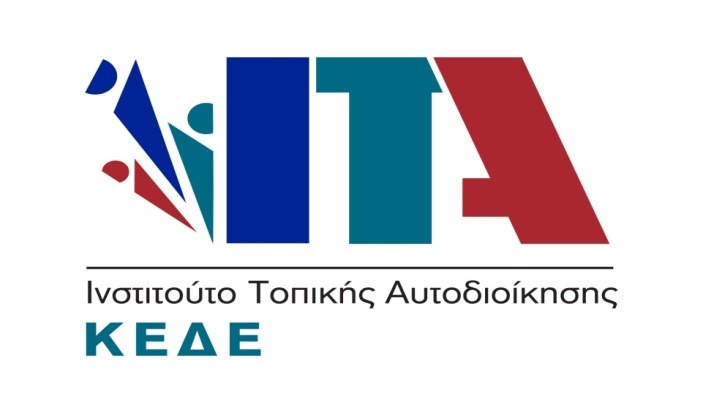 ΝΗΣΙΩΤΙΚΗ ΠΟΛΙΤΙΚΗΤΟΠΙΚΗ ΑΥΤΟΔΙΟΙΚΗΣΗ ΚΑΙ ΝΗΣΙΩΤΙΚΟΤΗΤΑ

Καθηγητής Αθ. Παπαδασκαλόπουλος
Δ/ντης Ινστιτούτου Περιφερειακής Ανάπτυξης
Παντείου Πανεπιστημίου

Δεκέμβριος 2016
ΚΥΡΙΟΣ ΣΤΟΧΟΣ
Η διαμόρφωση μιας Εθνικής Στρατηγικής Νησιωτικής Ανάπτυξης
2. Η ενίσχυση του ρόλου της Τοπικής Αυτοδιοίκησης του Νησιωτικού Χώρου στην αειφόρο ανάπτυξη των νησιών (Οικονομική, Κοινωνική-Δημογραφική, Περιβαλλοντική)
3. Η διατύπωση προτάσεων για την Ενσωμάτωση της Νησιωτικότητας στις Ευρωπαϊκές Πολιτικές
4. Η αναπτυξιακή θωράκιση του Ελληνικού Νησιωτικού Χώρου
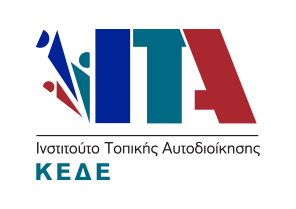 2
Οριοθέτηση της Περιοχής Μελέτης
Στην περιοχή μελέτης εντάχθηκαν οι Δήμοι-Νησιά είτε ανήκουν σε καθαρά νησιωτικές, είτε σε κατ’ εξοχήν ηπειρωτικές Περιφέρειες (επίπεδο NUTS2).
Έτσι στην περιοχή μελέτης εντάσσονται 65 Δήμοι που ανήκουν σε 9 Περιφέρειες, με την ακόλουθη γενική κατανομή:
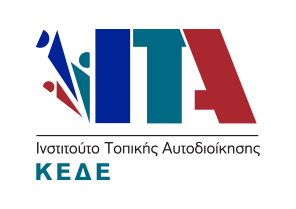 3
Κατανομή Νησιωτικών Δήμων ανά Περιφέρεια
Πηγή: Ν. 3852/2010, Πρόγραμμα “Καλλικράτης”
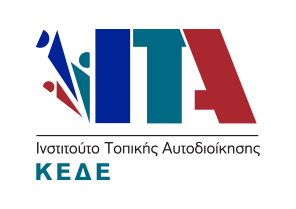 4
Γενικά Χαρακτηριστικά του Ελληνικού Νησιωτικού Χώρου
Το ελληνικό νησιωτικό σύνολο περιλαμβάνει ένα πολύ μεγάλο αριθμό νησιών και νησιωτικών συμπλεγμάτων, που καλύπτουν το 16,28% του εδάφους της χώρας (21.484 τ.χλμ.). Ειδικότερα, η χώρα μας απαριθμεί συνολικά 9.837 θαλάσσια νησιωτικά εδάφη (νησιά, νησίδες, βραχονησίδες και ερημονήσια), γεγονός που την κατατάσσει στις πρώτες θέσεις μεταξύ των νησιωτικών χωρών του κόσμου. 
Οι αποκλειστικά νησιωτικές Περιφέρειες της χώρας, Βόρειο Αιγαίο, Νότιο Αιγαίο, Ιόνια Νησιά και Κρήτη, καταλαμβάνουν το 14,99% της έκτασης και το 12,38% του πληθυσμού της χώρας (1.339.166 κατ., 2011).
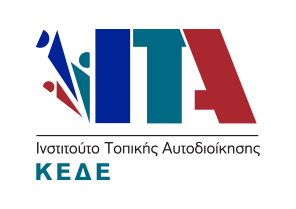 5
Η Ελλάδα στον Ευρωπαϊκό Νησιωτικό Χώρο
Η Ελλάδα παρουσιάζει τα μεγαλύτερα ποσοστά νησιωτικού πληθυσμού και έκτασης από όλες τις χώρες της ΕΕ. Ουσιαστική διαφορά της από την δεύτερη Ιταλία είναι ο Ελληνικός Νησιωτικός Χώρος είναι διάσπαρτος και αποτελείται από πολύ μικρά νησιά, γεγονός που επιτείνει το πρόβλημα της Νησιωτικότητας.
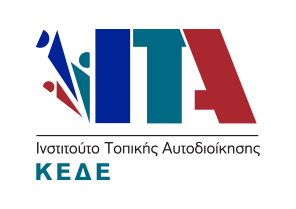 6
Ποσοστιαία συμμετοχή του νησιωτικού πληθυσμού και της έκτασης των νησιών σε χώρες της ΕΕ (1994)
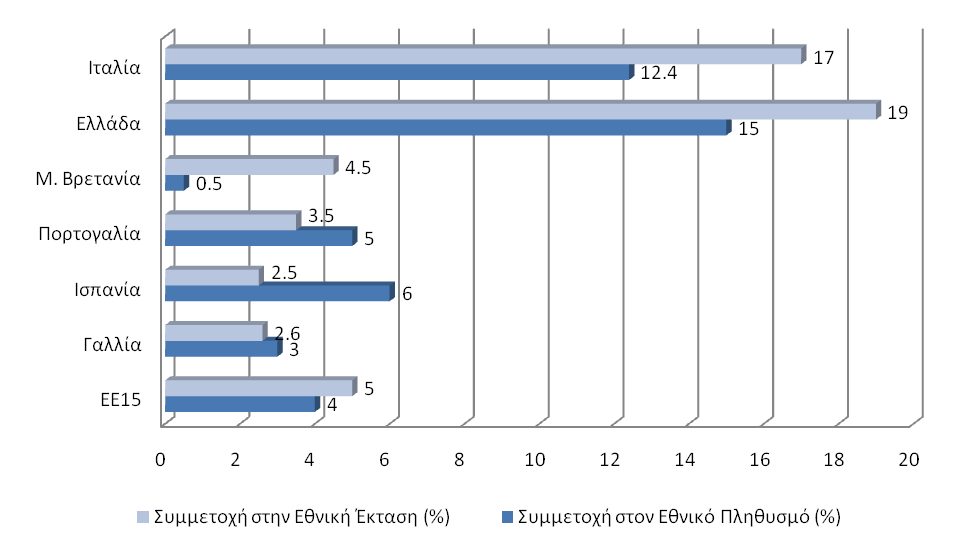 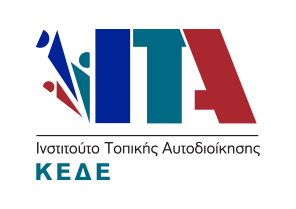 Πηγή: Eurostat 1994
7
Ποσοστιαία συμμετοχή των νησιωτικών περιφερειών της ΕΕ στην εθνική έκταση και τον εθνικό πληθυσμό (2016)
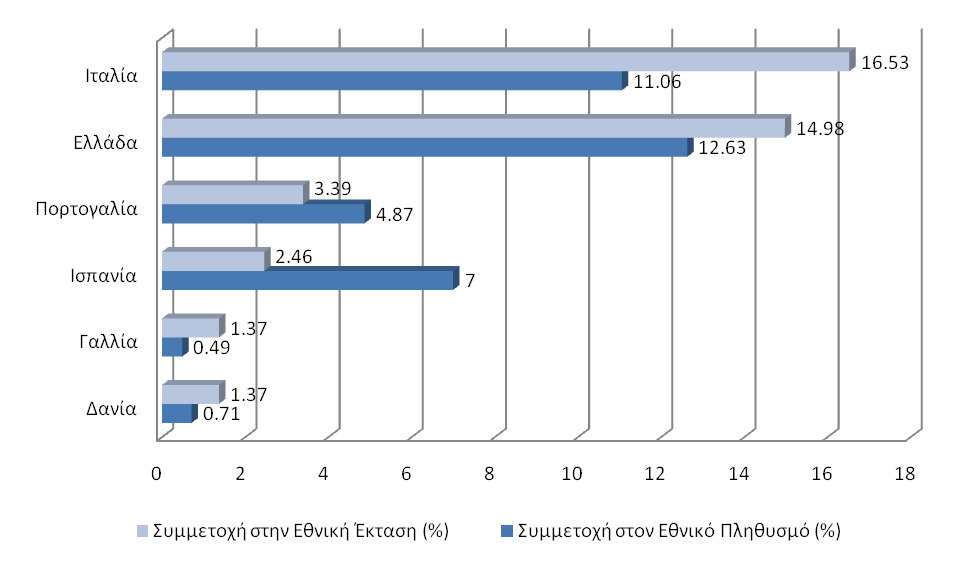 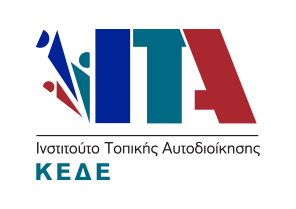 Πηγή: CPMR 2016, Eurostat Database, επεξεργασία Ομάδας Μελέτης
8
Παράγοντες που επηρεάζουν την ένταση της Νησιωτικότητας
Η Απομόνωση: εσωτερική ως προς το μεγαλύτερο νησί ενός συμπλέγματος και εξωτερική ως προς την ηπειρωτική χώρα
Το Μέγεθος του Νησιού
Η Απόσταση από το πλησιέστερο ηπειρωτικό Δυναμικό Αστικό Κέντρο
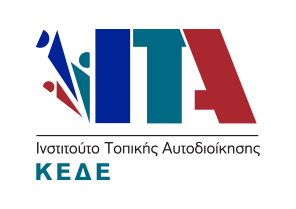 9
Χαρακτηριστικά της Νησιωτικής Οικονομίας
Ασυνέχεια του χώρου, 
Κατακερματισμός των αγορών προϊόντων και εργασίας, 
Αναλογικά αυξημένες απαιτήσεις σε υποδομές και εξοπλισμό, 
Αυξημένο κόστος μεταφορών 
Αδυναμία προσέγγισης στο ελάχιστο απαιτούμενο επίπεδο αναπτυξιακής βάσης (συγκεντρώσεις πληθυσμού, ύπαρξη φυσικών πόρων κ.λ.π.).
Μειωμένες Εξωτερικές και Εσωτερικές Οικονομίες σε σχέση με τον ηπειρωτικό χώρο

Τα μέσα πολιτικής για το νησιωτικό χώρο μπορεί να έχουν θετικές επιδράσεις στην ανάπτυξη, αλλά δεν εξαλείφουν τα αίτια και τις επιπτώσεις της νησιωτικότητας (δηλαδή τη γεωγραφική ασυνέχεια), απλώς τις αμβλύνουν. 

Με λίγα λόγια, τα νησιά εξακολουθούν να παραμένουν νησιά.
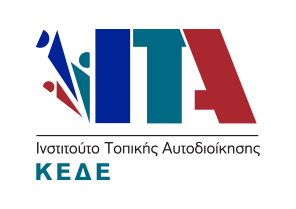 10
Τα Χαρακτηριστικά του Νησιωτικού Συστήματος
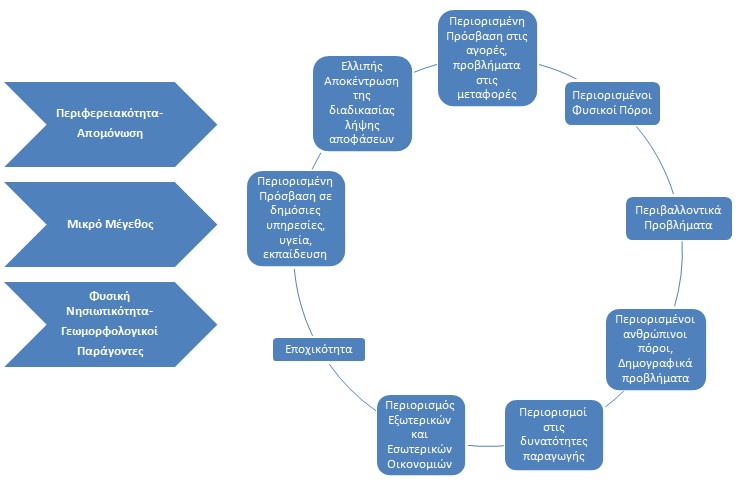 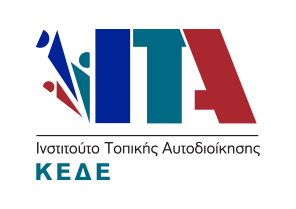 11
Η Ιστορία της Ανάπτυξης των Νησιών
Από την ενσωμάτωσή τους στον εθνικό κορμό η οικονομική, κοινωνική και πληθυσμιακή βάση των νησιών συνεχώς υποβαθμίζεται. 
Ούτε τα επιχειρησιακά προγράμματα και η κοινοτική χρηματοδότηση, ούτε οι αναπτυξιακές επιλογές μπόρεσαν να αναστρέψουν αυτή τη δυσμενή εξέλιξη.
Βασικό πρόβλημα είναι η νησιωτικότητα. 
Κατάτμηση του χώρου και των αγορών, περιορισμένοι φυσικοί πόροι, υψηλό κόστος και ενίοτε αδυναμία μεταφορών, ανυπαρξία εξωτερικών οικονομιών, περιορισμένες οικονομίες κλίμακας για τις επιχειρήσεις.
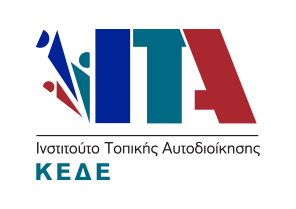 12
Πληθυσμιακά μεγέθη κατά την απογραφή του1834
Πληθυσμιακά μεγέθη στην Δωδεκάνησο
Πληθυσμιακά μεγέθη στο Βόρειο Αιγαίο
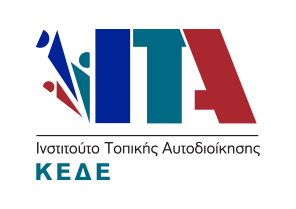 13
Η Οικονομία του Ελληνικού Νησιωτικού Χώρου Σήμερα
Για την αποτύπωση των χαρακτηριστικών της οικονομίας του Ελληνικού Νησιωτικού Χώρου διερευνώνται βασικά μεγέθη την τελευταία περίοδο οικονομικής ανόδου 2000-2008 και την περίοδο της κρίσης 2008-2013.
Οι 3 Νησιωτικές Περιφέρειες παράγουν το 6,35% του συνολικού εθνικού ΑΕΠ, δηλαδή 11.449εκ.€, το 2013.
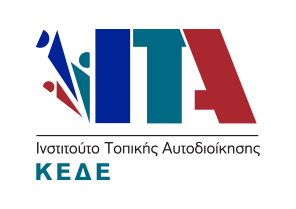 14
Εξέλιξη Νησιωτικού ΑΕΠ και συμμετοχή στο Εθνικό
Πηγή: ΕΛΣΤΑΤ, επεξεργασία Ομάδας Μελέτης, Σημείωση: ΑΕΠ σε εκ. €
Από την διερεύνηση δεδομένων που αφορούν το ΑΕΠ, την Ακαθάριστη Προστιθέμενη Αξία και τις Ακαθάριστες Επενδύσεις Παγίου Κεφαλαίου προκύπτει ότι η εξέλιξη των μεγεθών στον Ελληνικό Νησιωτικό Χώρο κατά την περίοδο της οικονομικής ανόδου ήταν κατάτι μεγαλύτερη από τα αντίστοιχα εθνικά μεγέθη.
Αντίθετα κατά την περίοδο της κρίσης η εξέλιξη των παραπάνω μεγεθών στον Ελληνικό Νησιωτικό Χώρο ήταν δυσμενέστερη σε σχέση με τα αντίστοιχα εθνικά μεγέθη.
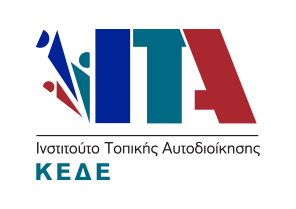 15
Το 2013 το μέσο δηλωθέν εισόδημα των Νησιωτικών Δήμων ήταν 13.400€, ενώ αυτό της χώρας 15.150€.
Οι Δήμοι Νησιά εμφανίζουν μεγαλύτερο ποσοστό φορολογικών δηλώσεων στα χαμηλά εισοδηματικά κλιμάκια (<11.738,81€) συγκριτικά με την χώρα, ενώ στα υψηλά εισοδηματικά κλιμάκια οι Νησιωτικοί Δήμοι υπολείπονται του εθνικού μέσου.
Διερευνητέο κατά πόσο το ΑΕΠ των νησιών αποτελεί εισόδημα των κατοίκων
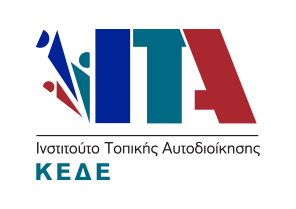 16
Ειδικά Θέματα
ΦΠΑ

Αναπτυξιακός Νόμος

Μεταφορικό Ισοδύναμο

Τέλος Παρεπιδημούντων
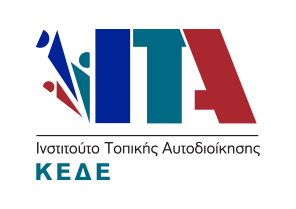 17
Τα Ζητήματα ΦΠΑ στα Ελληνικά Νησιά
Η δυσμενής θέση των Νησιών και της προωθητικής δραστηριότητάς τους, του Τουρισμού σε σχέση με τις λοιπές χώρες της ΕΕ καθώς και τις χώρες της λεκάνης της Μεσογείου αποδεικνύεται από τα εξής.

ΦΠΑ και Νησιά στην ΕΕ
Οι γεωγραφικές ιδιαιτερότητες που αφορούν τον ΦΠΑ στα Νησιά της ΕΕ είναι οι ακόλουθες.
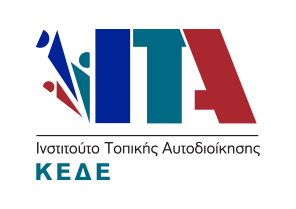 18
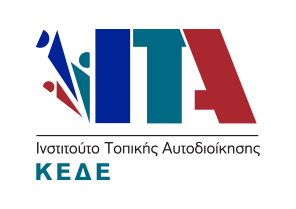 19
ΦΠΑ σε υπηρεσίες και προϊόντα του Τουριστικού Κλάδου
Ο Τουριστικός Κλάδος που αποτελεί την Προωθητική Δραστηριότητα της Οικονομίας των Νησιών, στην Ελλάδα επιβαρύνεται από σημαντικά αυξημένους συντελεστές ΦΠΑ, σε σχέση με ανταγωνίστριες χώρες.
Συγκεκριμένα, στην Ελλάδα υπάρχει η μεγαλύτερη επιβάρυνση σ’ όλους τους κλάδους Τουριστικού ενδιαφέροντος σε σχέση με ανταγωνίστριες χώρες της ΕΕ όπως η Ισπανία, η Γαλλία, η Κροατία, η Ιταλία, η Κύπρος, η Μάλτα, η Πορτογαλία και η Σλοβενία.
Οι συντελεστές ΦΠΑ της Ελλάδας είναι επίσης πολύ πιο υψηλοί από υπαρκτούς ή δυνητικούς τουριστικούς ανταγωνιστές στην Λεκάνη της Μεσογείου, όπως Τουρκία, Μαρόκο, Τυνησία, Αλβανία, Αλγερία, Αίγυπτος, Ισραήλ, Μαυροβούνιο.
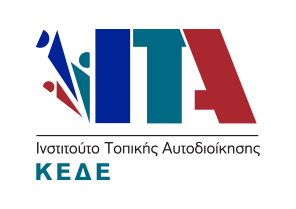 20
Συντελεστές ΦΠΑ σε τουριστικούς κλάδους (2016)
Πηγή: European Commission (2016)
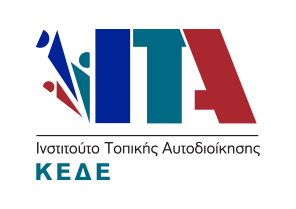 21
Συντελεστές ΦΠΑ στις ανταγωνίστριες τουριστικές χώρες (2016)
Πηγή: European Commission (2016)
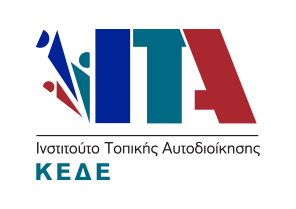 22
Συντελεστές ΦΠΑ στις χώρες της Λεκάνης της Μεσογείου
Πηγή: Ινστιτούτο Περιφερειακής Ανάπτυξης, Ειδική Έρευνα
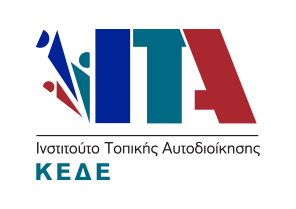 23
Η οικονομική πολιτική όπως εκφράζεται μέσω του ΦΠΑ αποτελεί σημαντικό ανασχετικό παράγοντα τόσο της τουριστικής ανάπτυξης, όσο και της συνολικής ανάπτυξης των νησιών. Η μεταβολή του καθεστώτος ΦΠΑ επιβάλλεται προκειμένου να αντιμετωπισθεί το ζήτημα της Νησιωτικότητας και να διασφαλισθεί η κοινωνικοοικονομική βιωσιμότητα και η συνοχή του Ελληνικού Νησιωτικού Χώρου.
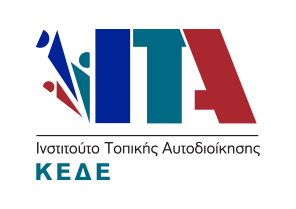 24
Το ζήτημα του Μεταφορικού Ισοδύναμου
Στο πλαίσιο της εφαρμογής ολοκληρωμένης στρατηγικής ανάπτυξης του Ελληνικού Νησιωτικού Χώρου επιβάλλεται η συστηματική αντιμετώπιση του ζητήματος του Μεταφορικού Ισοδύναμου, με στόχο τη μείωση της δαπάνης μετακινήσεων του επιβατικού κοινού και της μεταφοράς αγαθών, με τις θαλάσσιες συγκοινωνίες σε σχέση με τις χερσαίες, υπό ανάλογες συνθήκες απόστασης.
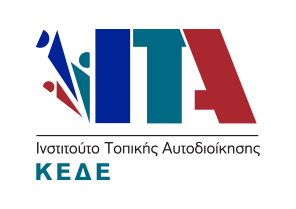 25
Η αρχή του μεταφορικού ισοδυνάμου εφαρμόζεται ήδη στη Σκωτία, στην Γαλλία (Κορσική) και στη Νορβηγία με διάφορες παραλλαγές. 
Δεδομένου ότι η εφαρμογή του Μεταφορικού Ισοδύναμου είναι συμβατή με το δίκαιο της Ευρωπαϊκής Ένωσης στον τομέα των θαλάσσιων μεταφορών εναπόκειται στα κράτη-μέλη να θεσμοθετήσουν τους όρους εφαρμογής του. Ευνόητο είναι ότι η καθιέρωση του Μεταφορικού Ισοδύναμου συνδέεται άμεσα με τις επιδοτήσεις των άγονων γραμμών, με την ορθολογικότερη διάρθρωση του δικτύου των θαλάσσιων μεταφορών και με τον συντονισμό των φορέων που ασχολούνται με τις μεταφορές γενικότερα.
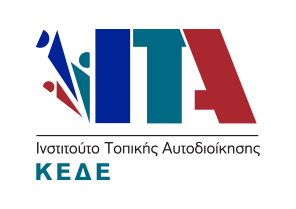 26
Τέλος Παρεπιδημούντων
Η διερεύνηση της δυνατότητας αύξησης του τέλους παρεπιδημούντων για τους Νησιωτικούς Δήμους αποτελεί πρώτη προτεραιότητα για την αντιμετώπιση των δυσμενών χαρακτηριστικών της νησιωτικότητας.
Ειδικά για τους Νησιωτικούς Δήμους τα έσοδα που προκύπτουν από το τέλος αυτό αποτελούν σημαντική πηγή χρηματοδότησης των κοινοφελών τους δραστηριοτήτων, δεδομένου ότι έχουν αυξημένη επισκεψιμότητα, ως βασικοί προορισμοί του εσωτερικού και του εξωτερικού τουρισμού.
Η μείωση, επομένως, του τέλους, που προήλθε από τον Ν. 3756/2009 έπληξε καίρια τα έσοδά τους με άμεση επίπτωση στην ανάπτυξη των δραστηριοτήτων τους.
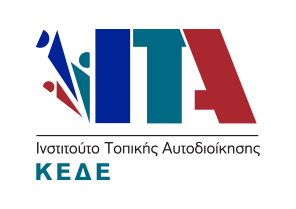 27
Κίνητρα στον Ιδιωτικό Τομέα στον Ελληνικό Νησιωτικό Χώρο
Είναι επιτακτική ανάγκη άμεσης προσαρμογής της Πολιτικής Κινήτρων που πρέπει να λαμβάνει υπόψη την Νησιωτικότητα, την Διπλή Νησιωτικότητα και την Πολυνησιωτικότητα, καθώς και τον παραμεθόριο χαρακτήρα των Νησιών.
Οι βασικές Επιπτώσεις της Νησιωτικότητας στη λειτουργία των επιχειρήσεων είναι:
Ο κατακερματισμός του χώρου και το μικρό μέγεθος των προς αξιοποίηση πόρων.
Ο αυξημένος χρόνος και το υψηλό κόστος και ενίοτε η αδυναμία μεταφοράς πρώτων υλών, τελικού προϊόντος, ανταλλακτικών, συνεργείων επισκευής, κτλ.
Οι περιορισμένες εξωτερικές οικονομίες, λόγω μικρού μεγέθους αγοράς προϊόντος και αγοράς εργασίας, αδυναμίας συνεργασιών και πρόσβασης σε κοινές υπηρεσίες, κτλ.
Οι περιορισμένες εσωτερικές οικονομίες (κλίμακας) λόγω της μικρής αγοράς.
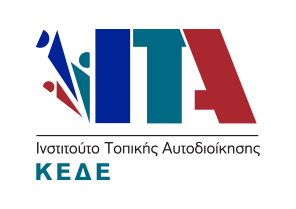 28
Εν τούτοις ο νέος Αναπτυξιακός Νόμος (4399/2016) προβλέπει Ειδικές Περιοχές ενισχύσεων που αφορούν τον Ελληνικό Νησιωτικό Χώρο και συγκεκριμένα
Τα Παραμεθόρια Νησιά της Περιφέρειας Βορείου Αιγαίου, του Νομού Δωδεκανήσου και την Σαμοθράκη
Τα Νησιά με πληθυσμό μικρότερο των 3.100 κατοίκων, που περιλαμβάνουν Νησιωτικούς Δήμους αλλά και 165 μικρά νησιά Νησιωτικών ή Ηπειρωτικών Δήμων.
Τα Νησιά με αυξημένες μεταναστευτικές ροές και ιδίως το Αγαθονήσι, την Κάλυμνο, το Καστελόριζο, την Κω, την Λέρο, τη Λέσβο, τη Σάμο, τη Σύμη, και την Χίο.
Νέες επενδυτικές δυνατότητες με έντονο ενδιαφέρον για τα Νησιά περιλαμβάνονται στον νέο Αναπτυξιακό Νόμο. Αυτές είναι οι εξής:
Ολοκληρωμένα χωρικά και κλαδικά σχέδια: συνολικό πλαίσιο δράσεων με ολοκληρωμένη χωρική/κλαδική πρόταση ανάπτυξης με πολλαπλασιαστικά οφέλη.
Συστάδες επιχειρήσεων (Clusters)
Συνεργατικοί σχηματισμοί καινοτομίας
Τοπικά Παραγωγικά Συστήματα
Παραγωγικές αλυσίδες αξίας
Στα προγράμματα αυτά εκτός των ενισχυόμενων επιχειρήσεων και των επιχειρηματικών συστάδων, στα επενδυτικά σχήματα δύνανται να συμμετέχουν, οργανισμοί έρευνας και διάδοσης γνώσεων, μη κερδοσκοπικές οργανώσεις, φορείς τοπικής αυτοδιοίκησης και άλλοι συναφείς οικονομικοί παράγοντες.
29
Εθνικός Χάρτης Περιφερειακών Ενισχύσεων
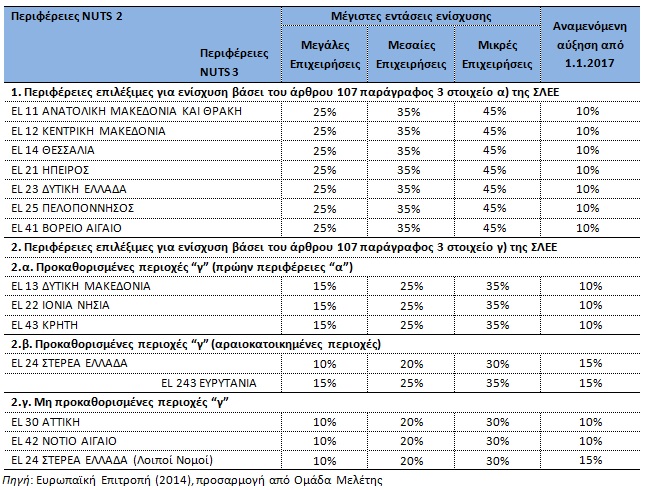 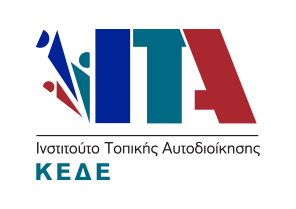 30
Ως άμεσες και βασικές τροποποιήσεις επιβάλλονται:

Η αντικατάσταση του κκΑΕΠ ως κριτηρίου προσδιορισμού του καθεστώτος ενίσχυσης του Νησιωτικού Χώρου (ιδίως στον τουριστικό τομέα σημαντικό μέρος του ΑΕΠ των νησιών αποτελεί εισόδημα εταιρειών και επαγγελματιών άλλων περιφερειών)
Ο προσδιορισμός της Έντασης Ενίσχυσης του Ελληνικού Νησιωτικού Χώρου σε υψηλότερα επίπεδα από αυτά του Ηπειρωτικού Χώρου.
Στα Clusters, στα Τοπικά Παραγωγικά Συστήματα ή στους Συνεργατικούς Σχηματισμούς Καινοτομίας που θα ενταχθούν στον Αναπτυξιακό Νόμο, να συμμετέχουν υποχρεωτικά μικρά και παραμεθόρια νησιά μέσω της Τοπικής Αυτοδιοίκησης.
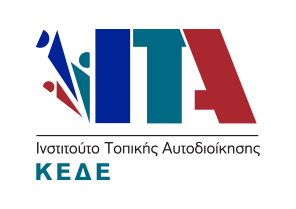 31
Η Έρευνα
Για την διερεύνηση του ρόλου της Τοπικής Αυτοδιοίκησης στην άρση των επιπτώσεων της νησιωτικότητας διενεργήθηκε δειγματοληπτική έρευνα με χρήση δομημένου ερωτηματολογίου. Πιο συγκεκριμένα, δημιουργήθηκαν τρία διακριτά ερωτηματολόγια, ένα για τους μεγάλους πληθυσμιακά νησιωτικούς δήμους (με πληθυσμό άνω των 10.000 κατοίκων), ένα για τους μικρούς πληθυσμιακά δήμους (κάτω των 10.000 κατοίκων) και ένα για τις νησιωτικές κοινότητες. Τα ερωτηματολόγια στάλθηκαν ηλεκτρονικά μέσω της ΚΕΔΕ, μαζί με μια συνοδευτική επιστολή του προέδρου της ΚΕΔΕ, στον συνολικό πληθυσμό των νησιωτικών δήμων (65 δήμοι και 11 κοινότητες) τον Ιούνιο του 2016 και μέχρι τον Αύγουστο 2016 είχαν αποστείλει τις απαντήσεις τους συνολικά 17 νησιωτικοί δήμοι και 3 κοινότητες, δηλαδή περίπου 25% του αριθμού των δήμων. Οι απαντήσεις προήλθαν και από τις τρεις πληθυσμιακές κατηγορίες δήμων, που νήκουν στο σύνολο των Νησιωτικών Περιφερειών, αλλά και σε ηπειρωτικές περιφέρειες. Τα ερωτηματολόγια απαντήθηκαν είτε από υπηρεσιακούς, είτε από αιρετούς.
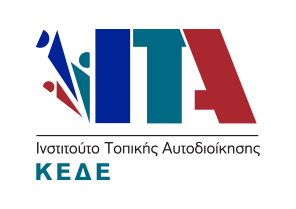 32
Τα αποτελέσματα της έρευνας αξιοποιήθηκαν στην διαμόρφωση της Στρατηγικής της Νησιωτικής Ανάπτυξης και στην αποτύπωση του Ρόλου της Τοπικής Αυτοδιοίκησης στην ανάπτυξη των Νησιών.

Ειδικότερα διατυπώθηκαν απόψεις σχετικά με
Τις αναγκαίες Θεσμικές Παρεμβάσεις
Την διερεύνηση της συνεργασίας Νησιωτικών Δήμων και των Κεντρικών Υπηρεσιών
Την Αναπτυξιακή Στρατηγική των Νησιωτικών Δήμων
- Οικονομική Ανάπτυξη
- Κλαδικές Προτεραιότητες
- Συνθήκες Διαβίωσης
- Υποδομές-Δίκτυα-Περιβάλλον
- Διοίκηση
- Υγεία
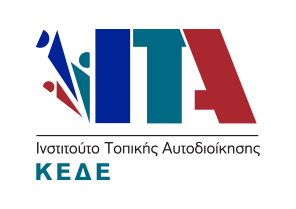 33
ΕΘΝΙΚΗ ΝΗΣΙΩΤΙΚΗ ΣΤΡΑΤΗΓΙΚΗ
Προϋπόθεση
για την ενίσχυση του ρόλου της Τοπικής Αυτοδιοίκησης των Νησιών
για την επιβίωση των νησιωτικών οικονομιών και κοινωνιών
για την κοινωνικοοικονομική ανάπτυξη και τη συνοχή της Χώρας
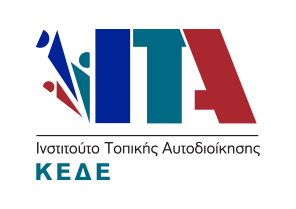 34
Κύριοι και Ειδικοί Στρατηγικοί Στόχοι
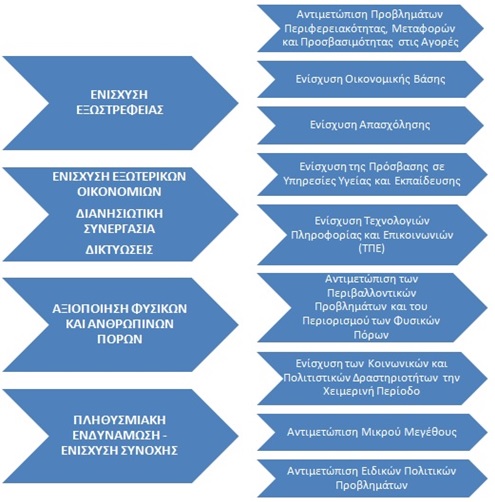 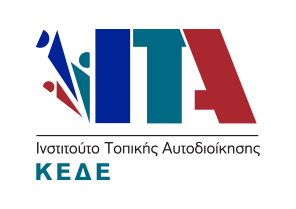 35
Πρότυπα Αναπτυξιακής Πολιτικής για τον Ελληνικό Νησιωτικό Χώρο
Πρότυπο της Ολοκληρωμένης-Τοπικής-Αειφόρου Ανάπτυξης
Ισόρροπη ανάπτυξη, όλων των Νησιών στο πλαίσιο του Ελληνικού Νησιωτικού Χώρου και όλων των οικισμών στο πλαίσιο κάθε νησιού.
Αξιοποίηση όλων των τοπικών πλεονεκτημάτων κάθε νησιού και κάθε οικισμού ενδονησιωτικά: Επώνυμα Τοπικά Προϊόντα, Εναλλακτικός Τουρισμός, Δραστηριότητες και Προϊόντα του Πολιτιστικού και Δημιουργικού Τομέα, τοπικές Μικρομεσαίες Επιχειρήσεις, κτλ.
Προστασία, διαφύλαξη και ανάδειξη του Φυσικού και του Δομημένου Περιβάλλοντος και των Φυσικών Πόρων.
Σχεδιασμός της ανάπτυξης από την Τοπική Αυτοδιοίκηση, τοπικούς φορείς και κατοίκους (Σχεδιασμός από τη Βάση)-Ουσιαστική Διαβούλευση στα ΠΕΠ
Ανάδειξη και ενίσχυση της τοπικής επιχειρηματικότητας.
Ανάδειξη επιμέρους brand name ανά νησί
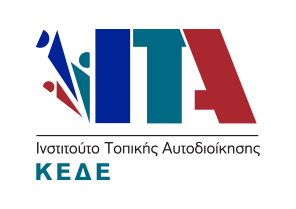 36
Πρότυπο της Πολικής Ανάπτυξης
Ανάδειξη ενός περιορισμένου αριθμού Νησιωτικών Μητροπόλεων ή Νησιωτικών Πόλων Ανάπτυξης Διεθνούς Εμβέλειας (Ρόδος, Κέρκυρα, κτλ). 
Οι Νησιωτικές Μητροπόλεις πέρα από τόποι δημιουργίας και διάχυσης της ανάπτυξης στον Ελληνικό Νησιωτικό Χώρο διαμορφώνουν ισχυρά Brand Names στο Αιγαίο και στον Άξονα Αδριατικής-Ιονίου και χαρακτηρίζουν την θαλάσσια περιοχή τους.
 Ανάδειξη Νησιωτικών Πόλων Ανάπτυξης περιφερειακής ή διανησιωτικής εμβέλειας
Ανάδειξη Κέντρων Ανάπτυξης σε επίπεδο μεγάλου Νησιού.
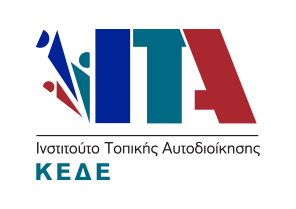 37
Κύρια Μέσα για την Νησιωτική Ανάπτυξη
Α. Αναβάθμιση του Ρόλου της Τοπικής Αυτοδιοίκησης στην Αναπτυξιακή Διαδικασία
Επαναπροσδιορισμός των αρμοδιοτήτων της Τοπικής Αυτοδιοίκησης
Ενίσχυση των επιχορηγήσεων των Νησιωτικών Δήμων
Στελέχωση και λειτουργία όλων των Υπηρεσιακών Μονάδων των Νησιωτικών Δήμων
Πρόσληψη εξειδικευμένου Προσωπικού, και βάσει και του κριτηρίου εντοπιότητας
Αναβάθμιση του ηλεκτρονικού εξοπλισμού των Νησιωτικών Δήμων
Δημιουργία Δομής Αξιοποίησης Ευρωπαϊκών Προγραμμάτων σε επίπεδο Νησιωτικού Δήμου ή Ομάδας συνεργαζομένων Νησιωτικών Δήμων
Δημιουργία κόμβων διανησιωτικής συνεργασίας
Λειτουργία υπηρεσιακών μονάδων Τοπικής Ανάπτυξης σε επίπεδο Νησιωτικού Δήμου
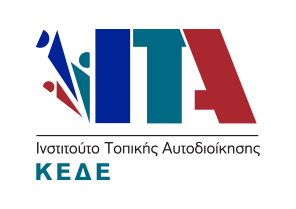 38
Β. Ενεργοποίηση του Κράτους στην επιδίωξη του στόχου της Νησιωτικής Ανάπτυξης
Χάραξη μακροχρόνιας Στρατηγικής Ανάπτυξης του Ελληνικού Νησιωτικού Χώρου που θα περιλαμβάνει
       - Την ενίσχυση των Δυναμικών Πόλων και Κέντρων Ανάπτυξης
       - Τη διαμόρφωση και στήριξη, μέσω ενός αναμορφωμένου Αναπτυξιακού Νόμου, εξειδικευμένης Κλαδικής Πολιτικής
        - Την δημιουργία στρατηγικών υποδομών (τεχνικών-δικτύων, επιχειρηματικών, κοινωνικών και πολιτιστικών)
        - Την αναβάθμιση του Ρόλου της Τοπικής Αυτοδιοίκησης
Διαμόρφωση Ειδικής Φορολογικής Πολιτικής για τον Ελληνικό Νησιωτικό Χώρο
Αναβάθμιση των Κρατικών Δομών Στήριξης της Νησιωτικής Ανάπτυξης 
Ενεργοποίηση της Επιτροπής Νησιωτικής Πολιτικής της Βουλής
Διαμόρφωση Ειδικών Τομεακών Πολιτικών για τον Ελληνικό Νησιωτικό Χώρο σε τομείς όπως: Μεταφορές (Μεταφορικό Ισοδύναμο), Ενέργεια, Προστασία Περιβάλλοντος, Μεταποίηση, Τηλεπικοινωνίες-Δίκτυα, κτλ.
Διαμόρφωση Ευρωπαϊκής Στρατηγικής για τον Νησιωτικό Χώρο της ΕΕ και ενσωμάτωσή της στις πολιτικές της ΕΕ
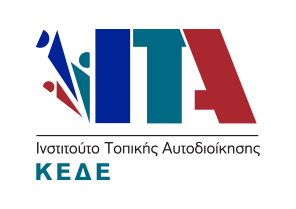 39
Προτάσεις Οικονομικής Πολιτικής
Τουριστική Ανάπτυξη
Ανάπτυξη Πρωτογενούς Τομέα
Ανάπτυξη Τομέα Μεταποίησης, Βιοτεχνίας και Μικρομεσαίων Επιχειρήσεων
Ανάπτυξη Δημιουργικού Τομέα
Ενίσχυση Κοινωνικής Πολιτικής
Αναβάθμιση των Υπηρεσιών
Πολιτιστική Ανάπτυξη
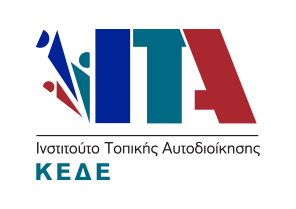 40
Προτάσεις Θεσμικών Μεταβολών
Η πολιτική Θεσμικών Μεταβολών πρέπει να επικεντρωθεί 
Στην ουσιαστική εφαρμογή του Άρθρου 101 του Συντάγματος για την υποχρέωση του κοινού νομοθέτη και της Διοίκησης όταν δρουν κανονιστικά να λαμβάνουν υπόψη τις ιδιαίτερες συνθήκες των νησιωτικών περιοχών, μεριμνώντας για την ανάπτυξή τους.
Στην παροχή δυνατότητας άσκησης των αρμοδιοτήτων που δίνει ο Καλλικράτης στους Νησιωτικούς Δήμους, σύμφωνα και με τη Σύσταση του Συμβουλίου της Ευρώπης. Η άσκηση αρμοδιοτήτων προϋποθέτει την άμεση και κατά προτεραιότητα στελέχωση των Νησιωτικών Δήμων με εξειδικευμένο ανθρώπινο δυναμικό, με πρώτη προτεραιότητα τους μικρούς Νησιωτικούς Δήμους και με ενεργοποίηση του κριτηρίου της εντοπιότητας.
Στην μεταρρύθμιση της Πολιτικής Κρατικών Ενισχύσεων της Ευρωπαϊκής Ένωσης, του Χάρτη Περιφερειακών Ενισχύσεων και του Αναπτυξιακού Νόμου. Το σημαντικότατο πρόβλημα της Νησιωτικότητας επιβάλει την ένταξη των Νησιών στην μέγιστη Ένταση Ενίσχυσης. Διαφορετικά ο νόμος για τα κίνητρα είναι ουσιαστικά Αντιαναπτυξιακός και οδηγεί στην επιχειρηματική αποτελμάτωση του Ελληνικού Νησιωτικού Χώρου.
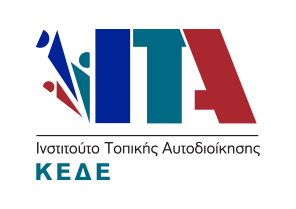 41
Στην άμεση θέσπιση του Μεταφορικού Ισοδύναμου με στόχο τη μείωση της δαπάνης μετακινήσεων του επιβατικού κοινού και της μεταφοράς αγαθών, με τις θαλάσσιες συγκοινωνίες σε σχέση με τις χερσαίες, υπό ανάλογες συνθήκες απόστασης.
Στην άμεση επαναφορά του Μειωμένου ΦΠΑ στα Νησιά, που απαιτείται λόγω της Νησιωτικότητας, αλλά και για την αντιμετώπιση του ανταγωνισμού των γειτονικών τουριστικών αγορών, που έχουν χαμηλότερους συντελεστές ΦΠΑ τόσο συνολικά, όσο και στους σημαντικούς τουριστικούς κλάδους όπως τα Ξενοδοχεία, η Εστίαση, οι Επιβατικές Μεταφορές, τα Προϊόντα Διατροφής, η Είσοδος σε χώρους αναψυχής, κτλ.
Στην καθιέρωση ειδικών κινήτρων για τη συγκράτηση του πληθυσμού στα νησιά και την αντιμετώπιση του δημογραφικού προβλήματος.
Στην επιδότηση των θέσεων δημοσίων υπαλλήλων σε κρίσιμους τομείς για τη στελέχωσή τους (πχ ιατρικό προσωπικό).
Στην σύσταση “Γραφείου Συντονισμού Δράσεων Νησιωτικών Δήμων” στην ΚΕΔΕ, το οποίο θα συγκεντρώνει στοιχεία, θα συμβουλεύει, θα συντονίζει δραστηριότητες, θα ενισχύει τις απαιτήσεις των νησιωτικών Δήμων έναντι της Κεντρικής Κυβέρνησης, κα.
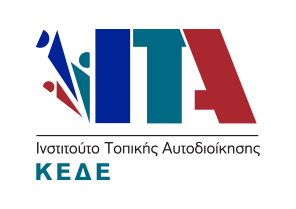 42
Σύμφωνα με τις θέσεις των Νησιωτικών Δήμων ειδικότερα προτείνονται:
Ενίσχυση αρμοδιοτήτων των Νησιωτικών Δήμων και ο Εκσυγχρονισμός του Θεσμικού Πλαισίου
Δημιουργία Υπηρεσιακών Κόμβων Διανησιωτικής Εξυπηρέτησης
Δημιουργία Δημοτικών Υπηρεσιακών Μονάδων “Νησιωτικότητας και Τοπικής Ανάπτυξης”
Δημιουργία Δομών εντός των Νησιωτικών Δήμων για την αξιοποίηση Ευρωπαϊκών Προγραμμάτων
Θέσπιση προσλήψεων με το Κριτήριο της Εντοπιότητας
Ουσιαστική ενίσχυση των Υπηρεσιών των Νησιωτικών Κοινοτήτων
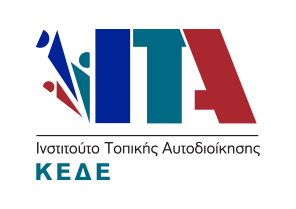 43
Προτάσεις για τη Διαμόρφωση Πολιτικής της ΕΕ για τον Νησιωτικό Χώρο και Ενσωμάτωση της Νησιωτικότητας σε όλες τις Πολιτικές της
Ένταξη της Νησιωτικότητας, της Διπλής Νησιωτικότητας και της Πολυνησιωτικότητας (που αφορά μικρά διάσπαρτα νησιά) στην Πολιτική Συνοχής. Διερεύνηση ένταξης των Πολυνησιωτικών Περιφερειών στις Λιγότερο Ανεπτυγμένες Περιφέρειες.
Ένταξη της Νησιωτικότητας, της Διπλής Νησιωτικότητας και της Πολυνησιωτικότητας στην Πολιτική Κρατικών Ενισχύσεων. 
        - Ένταξη των Πολυνησιωτικών Περιφερειών στην ανώτερη Ένταση Ενίσχυσης
        - Καθιέρωση συστήματος λειτουργικών ενισχύσεων για την αντιμετώπιση
           → Του αυξημένου κόστους μεταφοράς
           → Του κατακερματισμού των αγορών
           → Των προβλημάτων των υποδομών κυρίως στα μικρότερα νησιά
        - Ουσιαστική στήριξη των ενισχύσεων λιμένων και αεροδρομίων
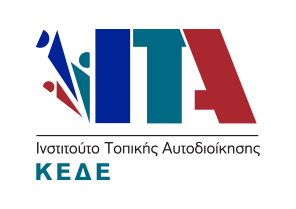 44
Καθιέρωση Ειδικής Φορολογικής Πολιτικής, για τον διάσπαρτο Νησιωτικό χώρο.
Καθιέρωση ειδικών κινήτρων συγκράτησης του νέου ανθρώπινου δυναμικού στα Νησιά
Αντιμετώπιση του φαινομένου της Μετανάστευσης και Μετακίνησης Προσφύγων, με:
      - Αποσυμφόρηση των παραμεθόριων νησιών
      - Άμεση οικονομική ενίσχυση των Δήμων και των σχετικών δομών των νησιών
- Αξιοποίηση των νησιωτικών επιχειρήσεων στην διαχείριση του Προσφυγικού Προβλήμτος
      - Διαμόρφωση ολοκληρωμένης και μακροχρόνιας Εθνικής και Ευρωπαϊκής Μεταναστευτικής Πολιτικής.
Ενίσχυση των πολιτικών προσβασιμότητας, με ουσιαστική στήριξη των επιμέρους πολιτικών.
      - Συνδέοντας την Ευρώπη
      - Θαλάσσιες Αρτηρίες
Ουσιαστική συμμετοχή των νησιών στις δράσεις για την αειφόρο ενέργεια και την κλιματική αλλαγή με βάση και το “Σύμφωνο των Νήσων”.
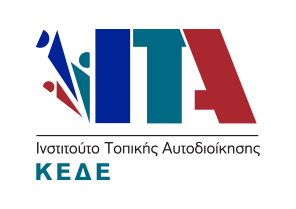 45
ΠΡΟΤΑΣΕΙΣ
ΣΥΣΤΗΜΑΤΙΚΗ ΣΥΖΗΤΗΣΗ ΤΩΝ ΘΕΜΑΤΩΝ ΤΗΣ ΝΗΣΙΩΤΙΚΗΣ ΣΤΡΑΤΗΓΙΚΗΣ με πρωτοβουλία της ΚΕΔΕ
- Στρογγυλά Τραπέζια
- Ημερίδες
Θεματικά Εργαστήρια
ΑΝΑΛΥΣΗ ΣΕ ΒΑΘΟΣ ΤΩΝ ΠΡΟΤΑΣΕΩΝ ΤΩΝ ΝΗΣΙΩΤΙΚΩΝ ΔΗΜΩΝ
ΠΑΡΟΥΣΙΑΣΗ ΤΗΣ ΣΤΡΑΤΗΓΙΚΗΣ ΝΗΣΙΩΤΙΚΗΣ ΑΝΑΠΤΥΞΗΣ στην Επιτροπή Νησιωτικής Πολιτικής της Βουλής
ΑΝΑΔΕΙΞΗ ΤΟΥ ΖΗΤΗΜΑΤΟΣ ΤΗΣ ΝΗΣΙΩΤΙΚΟΤΗΤΑΣ
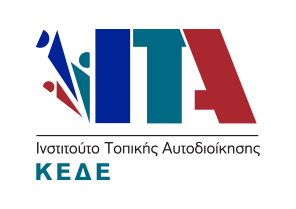 46
ΠΑΡΑΡΤΗΜΑ Ι
47
Τα Χαρακτηριστικά του Ελληνικού Νησιωτικού Χώρου της περιόδου Ακμής σε σημερινούς όρους
48
49
Ειδίκευση στις Νησιωτικές Περιφέρειες βάσει της Ακαθάριστης Προστιθέμενης Αξίας (2013)
50
Από αναλυτικά στοιχεία σε επίπεδο Νομού προκύπτει ότι οι μεγάλες εξειδικεύσεις των Νησιωτικών Νομών περιστρέφονται γύρω από τον Τουρισμό,
Καταλύματα
Εστίαση
Ταξιδιωτικά Πρακτορεία
Χερσαίες και Πλωτές Μεταφορές
Κατασκευές,
Ενώ παρουσιάζονται μεγάλες ειδικεύσεις σε περισσότερο ανεξάρτητους από τον τουριστικό κλάδους σε
Ποτοποιία
Αλιεία-Ιχθυοκαλλιέργεια.
51
Οικονομική ΠολιτικήΠροτάσεις Πολιτιστικής Πολιτικής
Δημιουργία “ταυτότητας προορισμού”
Ενίσχυση της πολιτιστικής ανάπτυξης  και συμμετοχή σε πολιτιστικές δραστηριότητες.
Προστασία και ανάδειξη των πολιτιστικών πόρων
Χρησιμοποίηση των νέων μέσων ψηφιακής τεχνολογίας (Κέντρα Εικονικής Πραγματικότητας, Κέντρα Αναπαράστασης, “Καινοτομικά” Μουσεία, κ.ά.)
Δημιουργία πολιτιστικών δικτύων
Προώθηση εναλλακτικών μορφών τουρισμού, που βασίζονται κατά κύριο λόγο στα μνημεία της πολιτιστικής κληρονομιάς και σε στοιχεία του νεώτερου πολιτισμού
Σύνδεση Πολιτιστικού και Δημιουργικού Τομέα
52
Οικονομική ΠολιτικήΠροτάσεις Τουριστικής Πολιτικής
Ο τουρισμός αποτελεί την βασική δυναμική δραστηριότητα των ελληνικών νησιών. Δεν μπορεί όμως να αποτελέσει τον μοχλό της ανάπτυξης του Ελληνικού Νησιωτικού Χώρου ή να λειτουργήσει ως πραγματική «Προωθητική Δραστηριότητα».
Βασικά εμπόδια στον αναπτυξιακό ρόλο του Τουρισμού αποτελούν:
Ο μονοσήμαντος προσανατολισμός στον μαζικό παραθεριστικό τουρισμό.
Η έλλειψη διασύνδεσης του τουρισμού με την τοπική παραγωγή, τις δημιουργικές και τις πολιτιστικές δραστηριότητες και την τοπική παράδοση.
Η εποχικότητα, που προκύπτει από την μορφή της τουριστικής ανάπτυξης
Δυσμενείς δείκτες, όπως η διάρκεια παραμονής, η πληρότητα, το μέσο έσοδο ανά δωμάτιο, αλλά και η μέση τουριστική δαπάνη, που επίσης προκύπτουν από τη μορφή της τουριστικής δραστηριότητας.
Η ουσιαστική απουσία εναλλακτικών μορφών τουρισμού που μπορούν να άρουν τις δυσμενείς επιπτώσεις και τις δομικές αδυναμίες του μαζικού τουρισμού και οι οποίες μπορούν να λειτουργήσουν πραγματικά ως Μοχλός της Ανάπτυξης του Ελληνικού Νησιωτικού Χώρου.
53
Η σημασία του Τουρισμού στην διαμόρφωση της Συνολικής ΑΠΑ στους Νησιωτικούς Νομούς (2013)
54
Πηγή: ΕΛΣΤΑΤ, επεξεργασία Ομάδας Μελέτης
Για την αναστροφή του δυσμενούς κλίματος, όπως προκύπτει από τη διερεύνηση των δυνατοτήτων και των αδυναμιών του τουριστικού τομέα στον Ελληνικό Νησιωτικό Χώρο, απαιτούνται 5 βήματα πολιτικής, όπως

1. Στήριξη Μαζικού Παραθεριστικού Τουρισμού, η οποία αφορά δράσεις όπως:
Βελτίωση Καταλυμάτων
Βελτίωση Παρεχόμενων Τουριστικών Υπηρεσιών
Ουσιαστική Αναβάθμιση Συμπληρωματικών Υπηρεσιών
Υγεία
Μεταφορές
Ανάδειξη Τοπικών Προϊόντων και Τοπικής Γαστρονομίας 
Υπηρεσίες Τοπικής Αυτοδιοίκησης (Καθαριότητα-Αναπλάσεις-Έλεγχοι-Υποδομές-Δίκτυα)
55
2. Εμπλουτισμός Τουριστικού Προϊόντος, μέσω δράσεων όπως:
Ανάδειξη Αστικών Κέντρων των Νησιών
Ανάδειξη Αρχιτεκτονικής Κληρονομιάς
Ανάδειξη Αρχαιολογικών Πόρων
Ανάδειξη Πολιτιστικής Παράδοσης-Ιστορίας
Ανάδειξη Ιδιαίτερων Τοπικών Εκδηλώσεων (γιορτές-πανηγύρια-φεστιβάλ)
Ανάδειξη Περιοχών φυσικού κάλλους (Ενημέρωση για ειδικές περιοχές και διαδρομές)
Ανάδειξη περιοχών «βιομηχανικής αρχαιολογίας»
Δημιουργία-πιστοποίηση και ανάδειξη Μουσείων και Κέντρων Εικονικής Πραγματικότητας
Αντιμετώπιση περιβαλλοντικών κινδύνων και φυσικών καταστροφών
56
3. Ανάδειξη εναλλακτικών μορφών τουρισμού, με ενσωμάτωση στο βασικό τουριστικό προϊόν ανά Νησιωτικό Δήμο
Πολιτιστικός Τουρισμός, Μνημεία-Βιομηχανική Αρχαιολογία, Αρχαία-Μεσαιωνική Ιστορία, Ναυτοσύνη
Ιαματικός Τουρισμός
Αθλητικός Θαλάσσιος Τουρισμός
Καταδυτικός Τουρισμός
Αναρριχητικός Τουρισμός
Φυσιολατρικός Τουρισμός, Παρατήρηση Φύσης, Σπήλαια
Συνεδριακός- Εκπαιδευτικός Τουρισμός, Θερινά Σχολεία
57
4. Διαμόρφωση-Προβολή πακέτου Ολοκληρωμένης Τουριστικής Ανάπτυξης
Δημιουργία σχετικού πακέτου ανά Νησιωτικό Δήμο
Ανάδειξη Εικόνας και Branding ανά Νησιωτικό Δήμο
Προβολή στην Ελλάδα και στο Εξωτερικό
Προβολή στους επισκέπτες του Νησιού
58
5. Διακυβέρνηση Ολοκληρωμένης Τουριστικής Ανάπτυξης ανά Νησιωτικό Δήμο








Ο εντοπισμός των τοπικών φυσικών, πολιτιστικών και ανθρώπινων πόρων, η ανάδειξη προτεραιοτήτων, ο σχεδιασμός, και η υλοποίηση των 5 βημάτων πρέπει να αποφασισθούν και να πραγματοποιηθούν σε τοπικό επίπεδο, με συμμετοχή της Τοπικής Αυτοδιοίκησης, των φορέων και των κατοίκων κάθε νησιού. Η υλοποίηση των βημάτων αυτών πρέπει να γίνει σε επίπεδο Νησιωτικού Δήμου.
59
ΠΑΡΑΡΤΗΜΑ ΙΙ
60
Θεσμικά Μέτρα – Συμπεράσματα από Ερωτηματολόγια
Βασικά Προβλήματα
Οι Μειωμένες Επιχορηγήσεις που δεν επιτρέπουν στους Νησιωτικούς Δήμους να ασκήσουν τις έστω περιορισμένες αρμοδιότητές τους
Οι Περιορισμένες Αρμοδιότητες
Η Επικάλυψη Αρμοδιοτήτων με Περιφερειακή Αυτοδιοίκηση
Η Έλλειψη Εξειδικευμένου Προσωπικού
Η Ελλιπής ή Μηδενική Στελέχωση Υπηρεσιακών Μονάδων
Οι Περιορισμένες Συνέργιες μεταξύ των Υπηρεσιακών Μονάδων
Η Απουσία Διανησιωτικής Συνεργασίας
61
Η Απουσία Επανακατάρτισης του Προσωπικού για την προσαρμογή στις νέες συνθήκες Μηχανοργάνωσης – Εφαρμογών Πληροφορικής – Ηλεκτρονικός Δήμος
Ο Κατακερματισμός Αρμοδιοτήτων και Φορέων που εμποδίζουν την άσκηση Τομεακών Πολιτικών και Αρμοδιοτήτων των Νησιωτικών Δήμων (πχ Γεωργία, Κτηνοτροφία, Αλιεία, Τουρισμός, Έργα, Χωροταξία, κτλ)
Η Απουσία Κόμβων Διανησιωτικής Εξυπηρέτησης (πχ Σύσταση Πολεοδομικού Γραφείου στο κέντρο νησιωτικής συστάδας)
Η Έλλειψη Τεχνογνωσίας στους μικρούς Νησιωτικούς Δήμους
Η Ανάγκη Συμμετοχής των Αιρετών στην λειτουργία των Υπηρεσιακών Μονάδων και στην άσκηση των αρμοδιοτήτων των Νησιωτικών Δήμων.
62
Αναγκαίες Παρεμβάσεις
Αντιμετώπιση του Μίγματος Εκχώρησης Αρμοδιοτήτων και μείωσης των οικονομικών πόρων
Απλούστευση των Διαδικασιών Ελέγχου
Αναβάθμιση των Υπηρεσιών των Νησιωτικών Κοινοτήτων
Διαμόρφωση Δομών Αξιοποίησης Ευρωπαϊκών Προγραμμάτων
Προσλήψεις με Κριτήριο Εντοπιότητας
Συμμετοχή σε Δίκτυα και Προγράμματα Εδαφικής Συνεργασίας
63
Εκσυγχρονισμός του Θεσμικού Πλαισίου
Αντιμετώπιση του φαινομένου Ανάθεσης Παράλληλων Καθηκόντων, το οποίο επηρεάζει την αποτελεσματικότητα των Υπηρεσιών, δημιουργεί σύγκρουση προτεραιοτήτων, κτλ.
Προώθηση Μελετών Έργων
Αναβάθμιση Ηλεκτρονικού και λοιπού Εξοπλισμού - Προμήθεια Οχημάτων
Διαμόρφωση Σχεδίου Αξιοποίησης Δημοτικής Περιουσίας
Δημιουργία Δημοτικής Υπηρεσιακής Μονάδας Νησιωτικότητας και Τοπικής Ανάπτυξης
64
Προτεινόμενα Θεσμικά Μέτρα
Ενίσχυση αρμοδιοτήτων των Νησιωτικών Δήμων και ο Εκσυγχρονισμός του Θεσμικού Πλαισίου
Αύξηση των Πόρων που επιτρέπουν την άσκηση των αρμοδιοτήτων
Δημιουργία Υπηρεσιακών Κόμβων Διανησιωτικής Εξυπηρέτησης
Δημιουργία Δημοτικών Υπηρεσιακών Μονάδων “Νησιωτικότητας και Τοπικής Ανάπτυξης”
Δημιουργία Δομών εντός των Νησιωτικών Δήμων για την αξιοποίηση Ευρωπαϊκών Προγραμμάτων
Θέσπιση προσλήψεων με το Κριτήριο της Εντοπιότητας
65
Συνεργασία Δήμων και Κεντρικών Υπηρεσιών
Διαχωρισμός αρμοδιοτήτων Δήμων και Περιφερειακής Αυτοδιοίκησης
Απλούστευση των διαδικασιών Ελέγχου στους Νησιωτικούς Δήμους
Οργάνωση των πολλαπλών αρμοδιοτήτων (Δήμων και Φορέων της Περιφερειακής Αυτοδιοίκησης και των Κεντρικών Υπηρεσιών), ο κατακερματισμός των οποίων εμποδίζει την άσκηση τομεακών πολιτικών των Νησιωτικών Δήμων (πχ Γεωργία, Κτηνοτροφία, Αλιεία, Τουρισμός, Έργα, Χωροταξία, κτλ)
Συνεργασία στον Σχεδιασμό για τις Ακτοπλοϊκές Συγκοινωνίες – Επισήμανση της ανάγκης Εφαρμογής του Μεταφορικού Ισοδύναμου – Διαμόρφωση Προτάσεων διανησιωτικών συνδέσεων
Συνεργασία στον Σχεδιασμό για κατασκευή και λειτουργία Επιχειρηματικών Περιοχών (Β.Ε.ΠΕ., ΒΙΟ.ΠΑ., Τεχνολογικών Πάρκων)
66
Συνεργασία στα ζητήματα της Ενεργειακής Επάρκειας
Συνεργασία στα ζητήματα της Προστασίας του Περιβάλλοντος, της Διαχείρισης των Υδάτινων Πόρων και της Διαχείρισης Αποβλήτων.
Συνεργασία για την Στήριξη ΜΜΕ – Προσαρμογές στα Κίνητρα και στον ΦΠΑ
Δημιουργία Γενικής Γραμματείας Νησιωτικότητας αντί της υφιστάμενης Γενικής Γραμματείας Αιγαίου και Νησιωτικής Πολιτικής
Δημιουργία Διεύθυνσης Πολυνησιωτικότητας
Λειτουργία της Επιτροπής Νησιωτικής Πολιτικής της Βουλής
Δημιουργία Δικτύου Νησιωτικών Δήμων
Δημιουργία Επιτροπής Πολυνησιωτικότητας στην ΕΝΠΕ
67
Προτεινόμενη Αναπτυξιακή Στρατηγική των Νησιωτικών Δήμων
Οικονομική Ανάπτυξη
Ακτοπλοϊκές Συγκοινωνίες – Επισήμανση της ανάγκης Εφαρμογής του Μεταφορικού Ισοδύναμου – Διαμόρφωση Προτάσεων διανησιωτικών συνδέσεων
Υποστήριξη της Οικονομικής Ανάπτυξης και της Απασχόλησης
Ενίσχυση ΑΕΙ, ΤΕΙ και Έρευνας
Ανάδειξη Τοπικής Ταυτότητας – Brand Name Νησιού
Στήριξη Συνεταιριστικών Προσπαθειών, Clusters, Δικτύων Επιχειρήσεων
Στήριξη ΜΜΕ – Προσαρμογές στα Κίνητρα και στον ΦΠΑ
Ανάδειξη της Τοπικής Επιχειρηματικότητας
Αξιοποίηση της Γεωστρατηγικής θέσης στην εξειδίκευση και στην ανάπτυξη
Ενίσχυση της Ισόρροπης Τοπικής Ανάπτυξης στα Μεγάλα Νησιά
Λειτουργία μεγάλων Νησιωτικών Δήμων ως Τοπικών Διανησιωτικών Κέντρων Ανάπτυξης
Λειτουργία πολύ μεγάλων Νησιωτικών Δήμων ως Πόλων Ανάπτυξης Εθνικής Εμβέλειας
68
Κλαδικές Προτεραιότητες
Τουριστική Προβολή και Ανάπτυξη
Επέκταση Τουριστικής Περιόδου
Έμφαση στις Ειδικές Μορφές Τουρισμού (Θρησκευτικός, Αλιευτικός, Περιπατητικός, Αθλητικός, Καταδυτικός, Πολιτιστικός, Γαστρονομικός, Συνεδριακός, Θερινά Σχολεία, κλπ)
Ενίσχυση Δημιουργικού Τομέα με στήριξη Επιχειρήσεων που συνδέουν Πολιτιστικούς Πόρους, Δομές και Δραστηριότητες με τις ΤΠΕ
Αξιοποίηση Πολιτιστικών Πόρων
Δικτύωση Πρωτογενούς, Τουριστικού Τομέα, Πολιτισμού και Φυσικού Περιβάλλοντος – Προώθηση της Ολοκληρωμένης Ανάπτυξης, χωρικά και κλαδικά
Ενίσχυση ΠΟΠ τοπικών προϊόντων
Αξιοποίηση Περιοχών Ιδιαίτερου Φυσικού Κάλλους
69
Κοινωνία – Συνθήκες Διαβίωσης
Δημιουργία και Διατήρηση Αξιοπρεπών Συνθηκών Διαβίωσης των κατοίκων
Βελτίωση της Ποιότητας Ζωής με έμφαση στα μικρά Νησιά και τις Νησιωτικές Κοινότητες
Αναβάθμιση των ολιγοθέσεων σχολείων – Αντιμετώπιση οξυμένων προβλημάτων στις Νησιωτικές Κοινότητες
Ενίσχυση των Δραστηριοτήτων Πολιτισμού
Ενίσχυση των Δραστηριοτήτων Αθλητισμού
70
Υποδομές - Δίκτυα - Περιβάλλον
Σχεδιασμός για κατασκευή και λειτουργία Επιχειρηματικών Περιοχών (Β.Ε.ΠΕ., ΒΙΟ.ΠΑ., Τεχνολογικών Πάρκων)
Νέες Συγκοινωνιακές Συνδέσεις
Ενίσχυση εσωτερικών οδικών συνδέσεων
Διάχυση ΤΠΕ στο σύνολο του Νησιωτικού πληθυσμού – Επέκταση Ευρυζωνικών Υποδομών και Υπηρεσιών, και Δικτύων Υψηλών Ταχυτήτων
Ενεργειακή Επάρκεια – Αξιοποίηση Ανανεώσιμων Πηγών Ενέργειας
 Διαχείριση Απορριμμάτων – Βιολογικός Καθαρισμός – Προστασία Περιβάλλοντος
71
Ενίσχυση Ανακύκλωσης
Διαχείριση Υδάτινων Πόρων – Αντιμετώπιση υφαλμύρωσης - Αφαλάτωση
Ενίσχυση Τεχνικών Υποδομών και Δικτύων
Αντικατάσταση πεπαλαιωμένων υποδομών και δικτύων
Αναπλάσεις
Έργα Αποκατάστασης Τοπίου
Δημοτικές Τουριστικές Υποδομές: Μαρίνες, καταφύγια Τουριστικών Σκαφών
72
Διοίκηση
Βελτίωση της Διοικητικής Ικανότητας του Δήμου
Ενίσχυση Διανησιωτικής Συνεργασίας
Ενίσχυση των συμμετοχικών διαδικασιών στον Προγραμματισμό και την Αναπτυξιακή Διαδικασία
73
Προτάσεις των Νησιωτικών Δήμων στον Τομέα της Υγείας
Ενίσχυση Οδοντιατρικής Φροντίδας
Στελέχωση με Νοσηλευτικό Προσωπικό
Εξοπλισμός και Εφαρμογές Τηλεϊατρικής
Στελέχωση Αγροτικών Ιατρείων – Διασφάλιση συνθηκών για την παραμονή Αγροτικού Ιατρού
Δημιουργία Μονάδων Ανοικτής και Κλειστής Φροντίδας
Σύσταση Κτηνιατρικής Υπηρεσίας, για την ενίσχυση της κτηνοτροφίας και της διάθεσης ζωικών προϊόντων.
Αναβίωση Κέντρων Υγείας
Στελέχωση με Βασικές Ειδικότητες Ιατρών
Ενίσχυση Δομών και Υπηρεσιών Κοινωνικής Προστασίας στην Υγεία
Αναβάθμιση Ιατρικού Εξοπλισμού
74
Ενίσχυση της Κοινωνικής Οικονομίας και Εθελοντικών Ομάδων στον Τομέα της Πρόνοιας και των Κοινωνικών Υπηρεσιών
Στελέχωση Κοινωνικών Υπηρεσιών
Αντιμετώπιση των οξυμένων προβλημάτων των Νησιωτικών Κοινοτήτων (ένα τουλάχιστον νησί δηλώνει ότι δεν έχει δημόσιο ιατρό και εξυπηρετείται από τους Γιατρούς του Κόσμου)
Δημιουργία Πολυδύναμων Περιφερειακών Ιατρείων
Προμήθεια Εξοπλισμού και Οχημάτων για Κοινωνικές Υπηρεσίες (πχ Βοήθεια στο Σπίτι, Στελέχωση Νοσοκομείων Μεγάλων Νησιωτικών Δήμων)
Προμήθεια Ασθενοφόρων
75